Unbiased Percent Difference
Unbiased percent difference UPD (Hooker et al., 2002)

                                                                                                           
	
     where X represents the ocean color product for λ at any discrete wavelength and t is neglected for Hydrolight

The spectral average UPD for N bands or items by summing and weighing equation [1].
..................[1]
.....................................[2]
Exercise 1
a [1/m]		0.01 		0.1		 1
b [1/m]		0.04		0.4		4
Optical depth 	400		40		4
Kfunction	100		10		1
Time was same
Exercise 2
a [1/m]		0.24 		0.3		0.36
b [1/m]		1		1		1
UPD Compare 0.3 and 0.24
Depth 	Lu		Ed		Lu/Ed
10		90		68		25
50 		191		189		25
UPD Compare 0.3 and 0.36
Depth 	Lu		Ed		Lu/Ed
10		85		68		20
50 		190		188		20
Exercise 3
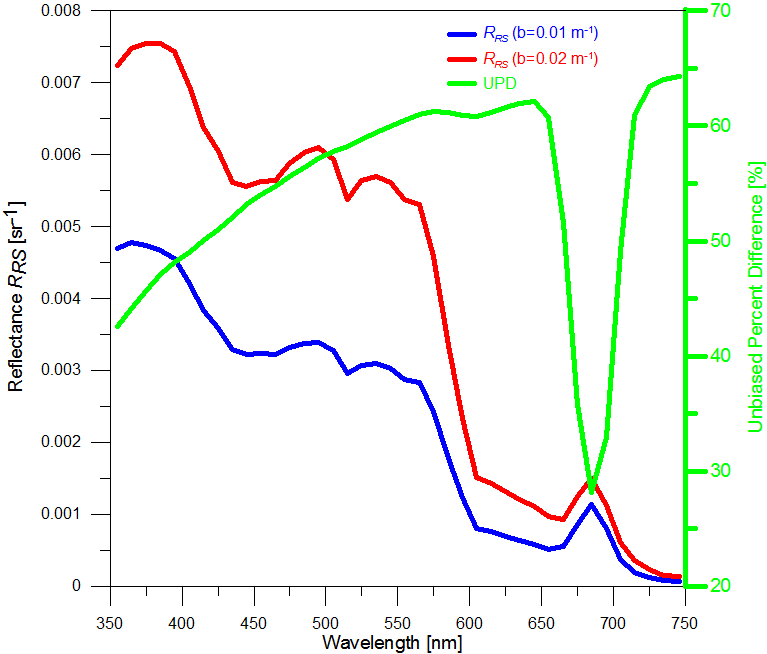 Exercise 4
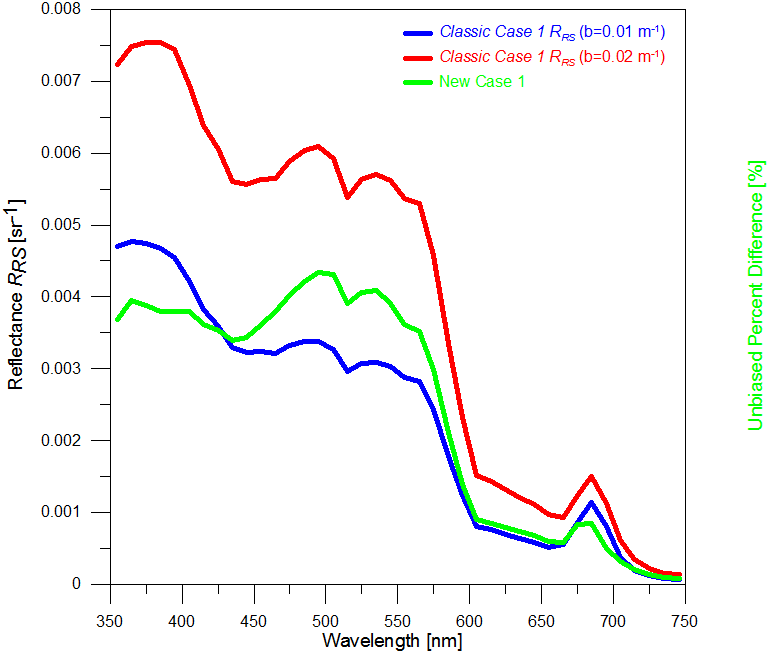